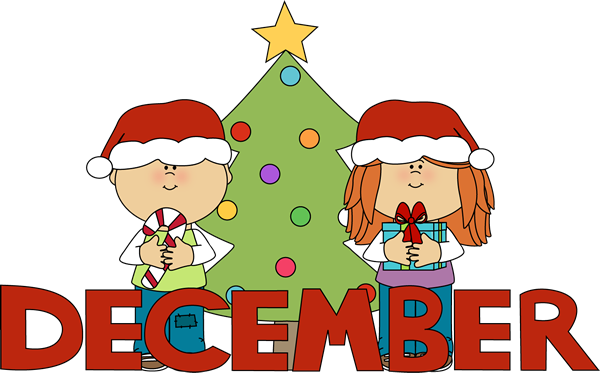 Ms. Xu’s 1st Grade 
17th Week Update
（12/15-12/19)
A Message from the Teacher
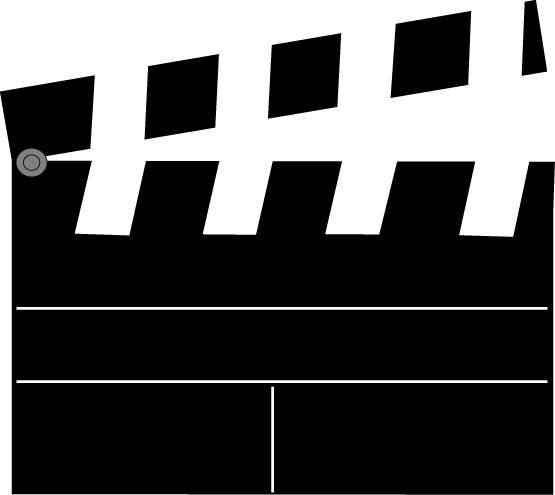 Dear Families,
Welcome back for the last week school of 2014! Thanks for all that you have done to support your kids during school. They have done a phenomenal job this year. I am so proud of what they are able to speak, read, write and listen in Chinese. Please click What do you wear today?  for students’ reading the book.

Over the winter break, I will continuously post some videos under the TAB Videos in my weebly website. You are more than welcome to play some of the videos at home during the break. It will be a good opportunity for our children to keep their language even we have a break. Last but not least, merry Christmas and Happy New Year! Please let me know if you have any other questions. 

    Zhongli Xu
Zhongli Xu

zhongli.xu@cr.k12.de.us

Zhonglixu.weebly.com
12/16 Gingerbread House PBS Celebration. ( Please make sure you send in your child’s pride bucks if you see any at home. Students need 100 pride bucks to buy tickets)
12/19 Winter Holiday Classroom Party from 2:25 to 3:25pm.
12/22-1/2 School Closed for Winter vacation.
Homework Support in Math and Chinese
Please click Homework Support:
Please finish the math worksheets sent home;
Please finish the Chinese worksheet sent home ( Please make sure your children are writing in the right stroke order)
Please practice the Chinese book: Flowers and Weather (Suggested nights are Tuesday and Thursday)
The flash cards of this book in contained in the video.
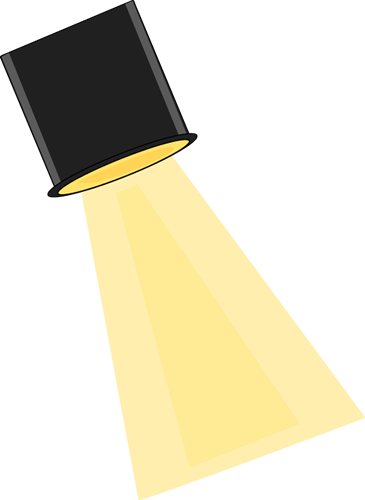 Looking Ahead at Simpson
Math
Chinese
Social Studies
SWBAT:
(Student will be able to)
Use different numbers from 0 to 10 to make 10 fluently.
Fluent fill in fact family houses.

Games:
Make Ten Game;
Adding Doubles Song 1
Adding Doubles Song 2;
SWBAT:
(Student will be able to)
Read: What Do You Wear Today?
Start to learn a new Chinese book: If It Is Sunny…


SUPPORTING LINKS, PLEASE CLICK:

Flowers and Weather
What Do You Wear Today?
SWBAT:
(Student will be able to)
Understand what is schedule.
Get the basic concept of scheduling.
Understand school’s class schedule in Chinese side.
Arrange events